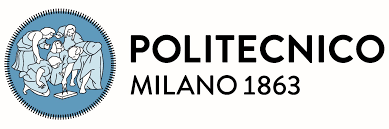 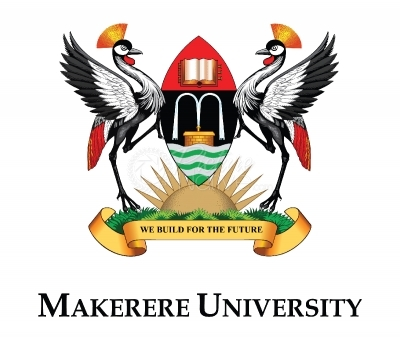 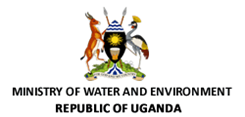 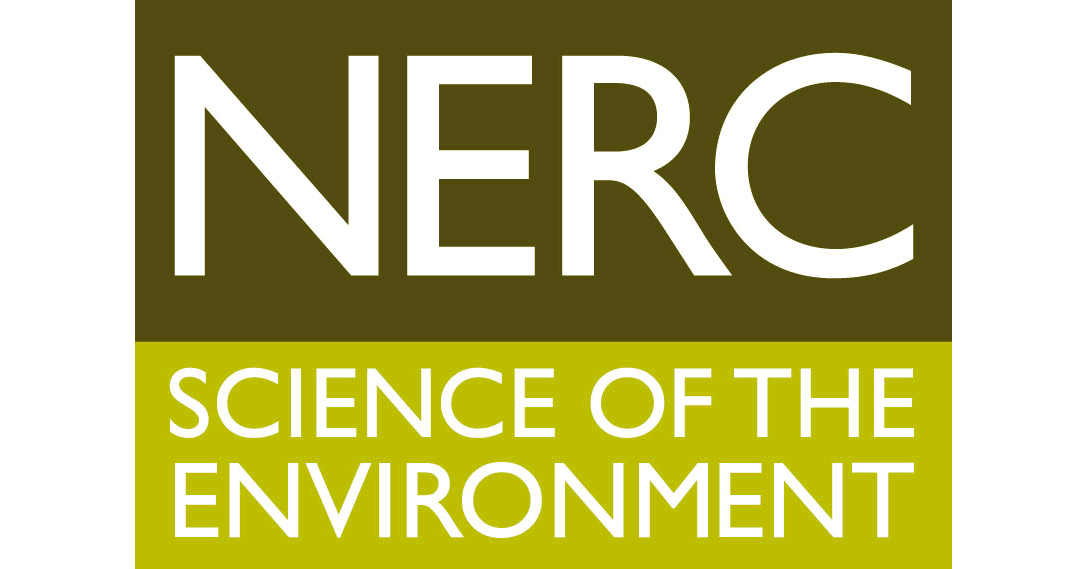 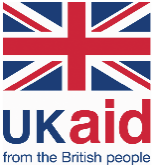 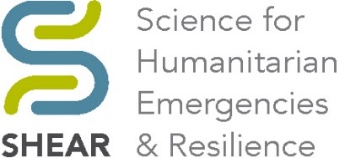 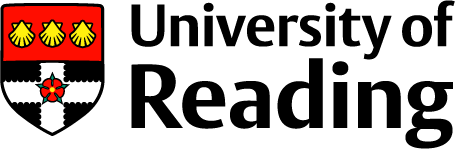 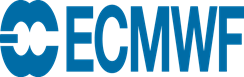 Assessing Ensemble Flood Forecasts With Action-relevant Scores To Support Flood Preparedness Actions: An Application To The Global Flood  Awareness System In Uganda
Douglas Mulangwa1,2,5, Andrea Ficchi3, Philip Nyenje1, Jotham Sempewo1, Linda Speight8, Hannah Cloke4,5, Shaun Harrigan6, Benon Zaake2, and Liz Stephens4,5,7
1 Makerere University, College of Engineering Design Art and Technology, Department of Civil and Environmental engineering, Uganda; 2 Department of Water Resources Monitoring and Assessment, Directorate of Water Resources Management, Ministry of Water and Environment, Uganda; 3 Department of Electronics, Information and Bioengineering, Politecnico di Milano, Italy; 4 Department of Geography and Environmental Science, University of Reading, Reading, UK; 5 Department of Meteorology, University of Reading, Reading RG6 6BB, UK  ;6  European Centre for Medium-Range Weather Forecasts, ECMWF, Reading, UK; 7 Red Cross Red Crescent Climate Centre, The Hague, 2521 CV Netherlands; 8 School of Geography and the Environmental, University of Oxford, Oxford, UK
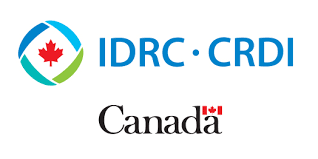 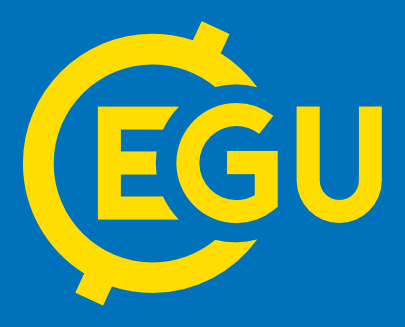 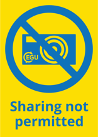 www.reading.ac.uk/fathum
1
@Mul_Douglas1
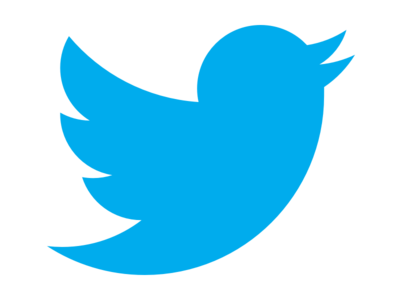 @liz_stephens
@andrea_ficchi
Motivation and Objectives
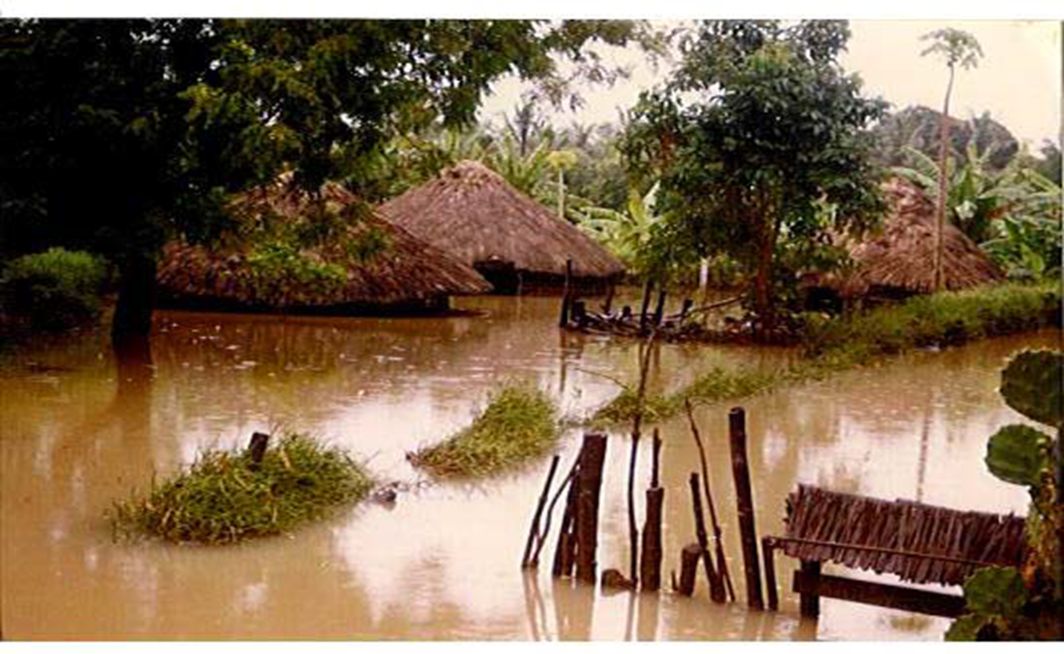 WMO proposed flood forecasting as a valuable tool in the strategy of ‘living with floods’ (WMO, 2010) to reduce impacts and loss of lives 

Uganda Red Cross Society (URCS) piloted Forecast-based Financing (FbF) in NE Uganda in 2013-2018 (Coughlan De Perez et al., 2016)

To better prepare to flood events, we need reliable flood forecasting systems

Limitation: lack of validated flood forecasting information for Uganda.

Objective
This study investigates the importance of assessing ensemble flood forecasts with action-relevant scores to support flood preparedness actions by analyzing the discrepancies between traditional general scores and more specific flood event-based scores. 
Two versions of the Global Flood Awareness System (GloFAS) are evaluated:
GloFAS2.1: coupled setup of two models, a land surface scheme (HTESSEL) and a hydrological model (LISFLOOD). 
GloFAS3.1 uses a global setup of the hydrological model LISFLOOD which gives operators a better control of all calibration parameters
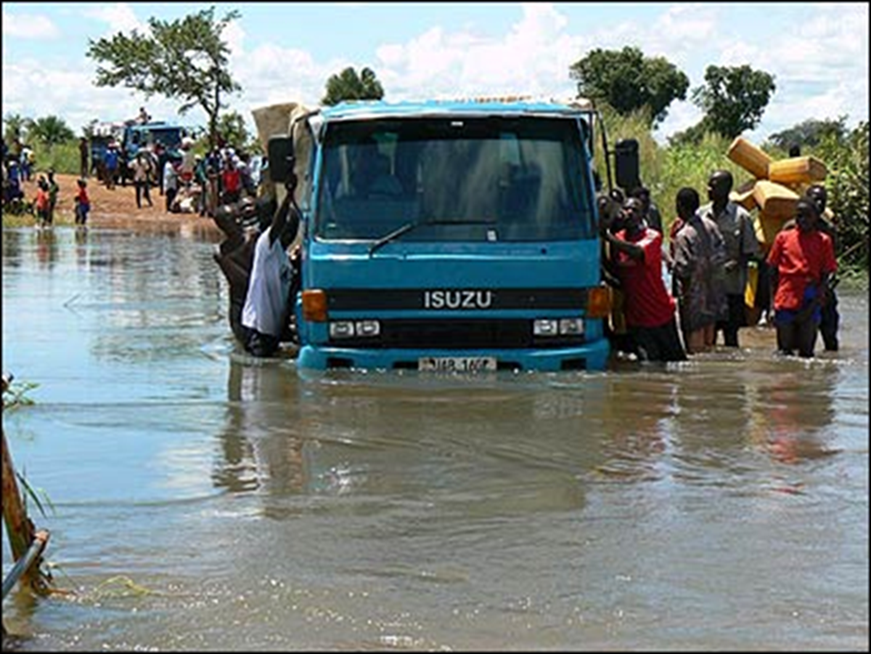 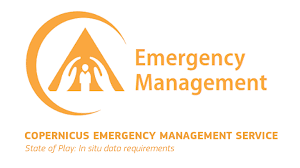 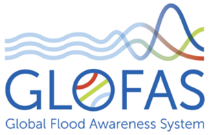 Contact: muldouglas99@gmail.com
False Alarm Ratios (FAR) & Probability of Detection (POD)
Best POD score is 1; 0 .5 ≤ POD ≤ 1 taken as acceptable range for this study
Two catchments, both originating from Mt. Elgon (Manafwa and Mpologoma), have POD scores outside the acceptable range and this could be to the frequent flash floods
Based on POD, GloFAS V3.1 has more catchments within the acceptable range compared to V2.1
Best FAR score is 0; 0 ≤ FAR ≤ 0.5 taken as acceptable range for this study
All catchments are within the acceptable range for both GloFAS V2.1 and GloFAS V3.1 except two
Based on FAR scores, GloFAS V3.1 outperforms 2.1 at most stations
Contact: muldouglas99@gmail.com
KGE Values and Components
Based on KGE, GloFASV2.1 shows higher performance compared to V3.1 for both lead-times: this is mainly due to larger biases in 3.1

At a few stations, surprisingly, we find higher performance at 5 days lead-time compared to 1 day lead-time for both GloFASV2.1 and V3.1

This can imply that GloFAS initialisation is not optimal while initial biases may be counter-balanced by rainfall forecasts
Contact: muldouglas99@gmail.com
Catchment Characteristics
Climatic Zones
Contact: muldouglas99@gmail.com
Land Use and Land Coverage
Muzizi, Akokorio and Rwizi have highest grassland coverage (31% - 48%)
All other catchments predominantly covered with croplands (65% -94%)
Only Mayanja has built up area of approximately 5%; the rest of the catchments are below 2%
The higher grassland coverage for Muzizi, Akokorio and Rwizi probably explains the relatively good performance for KGE, FAR, POD as compared Manafwa and Mitano which are predominantly cultivated
Contact: muldouglas99@gmail.com
Wetlands Cover and Flow Duration Curves
Faster catchment response for Mpologoma: most of the catchment is on the steep slopes of the mt. Elgon and is highly cultivated. This explains the relatively poor performance in the catchment (KGE)
Muzizi, Akokorio and Rwizi have a wetland coverage > 5% and this could explain their relatively good performance, as some natural hydrological processes may be better modelled
Conclusions and Further Work
Takeaways
Global forecasts can provide an interim solution for Countries like Uganda with gaps in local forecasts, as they provide relatively good results especially for larger catchments (e.g. > 2000 km2)
General scores like KGE may not be action-relevant to support preparedness actions 
KGE provides different conclusions than action-relevant scores (FAR and POD), since the bias component is predominant for most catchments, but correlation can be more informative for action
For a few stations, surprisingly, there is a higher performance at 5 days lead-time compared to 1 day lead-time for both GloFASV2.1 and GloFASV3.1 
There are substantial differences due to the model set ups of the two versions (GloFAS2.1: HTESSEL + LISFLOOD  models;  GloFAS3.1: LISFLOOD model only)

Further work:
Under The INFLOW PROJECT, we will compare the performance of GloFAS against other global forecasting models like the Google Forecasting Model
Thank you FOR YOUR ATTENTION
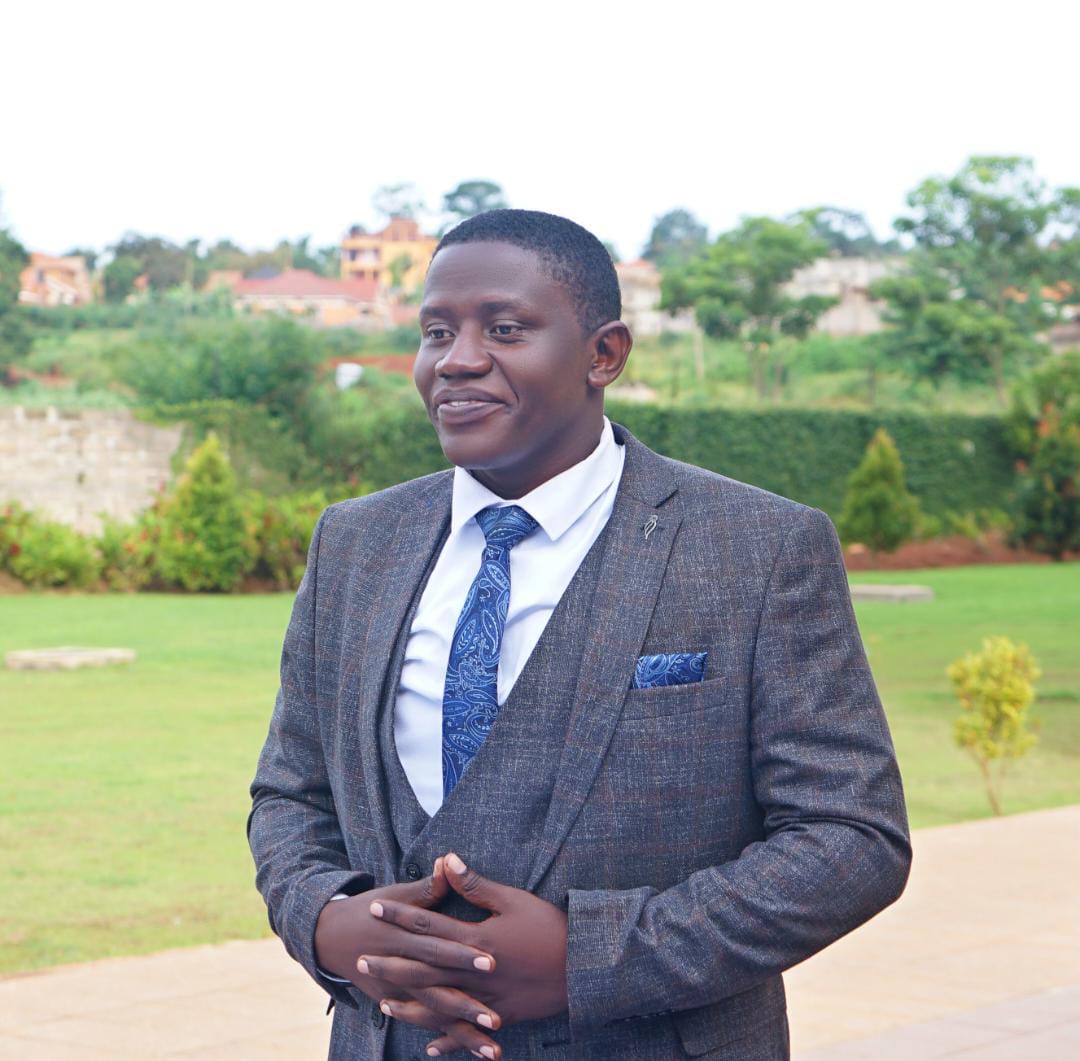 Contact: muldouglas99@gmail.com
9
@Mul_Douglas1
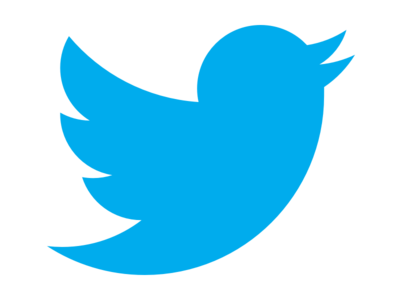 @liz_stephens
@andrea_ficchi